Правительство МосквыДепартамент образования города МосквыГОСУДАРСТВЕННОЕ ОБРАЗОВАТЕЛЬНОЕ УЧРЕЖДЕНИЕВЫСШЕГО ПРОФЕССИОНАЛЬНОГО ОБРАЗОВАНИЯМОСКОВСКАЯ ГОСУДАРСТВЕННАЯ АКАДЕМИЯ ДЕЛОВОГО АДМИНИСТРИРОВАНИЯ
Государственный мониторинг земель 
и
землеустройство


.
Нормативно-правовые акты, регулирующие государственный мониторинг земель и землеустройство:
«Земельный кодекс Российской Федерации» от 25.10.2001 № 136-ФЗ;
Федеральный закон от 10.01.2002 № 7-ФЗ «Об охране окружающей среды»;
Федеральный закон от 21.11.2011 № 331-ФЗ «О внесении изменений в Федеральный закон «Об охране окружающей среды» и отдельные законодательные акты Российской Федерации»;
Распоряжение Правительства Российской Федерации от 03.03.2012     № 297-р «Об утверждении Основ государственной политики использования земельного фонда Российской Федерации на 2012-2017 годы»;
Постановление Правительства Российской Федерации от 28.11.2002   № 846 «Об утверждении Положения об осуществлении государственного мониторинга земель».
2
22 июля 2012 г.
Текст нижнего колонтитула
Понятие мониторинга земель
Мониторинг земель является разновидностью государственных контрольных мероприятий и представляет собой комплексную систему наблюдений за состоянием земельного фонда, являющуюся составной частью мониторинга компонентов окружающей природной среды и выполняющую базовую, связующую роль между другими видами мониторинга природных ресурсов.
3
22 июля 2012 г.
Текст нижнего колонтитула
Цели мониторинга земель:
диагностика состояния земельного фонда для своевременного выявления изменений, их оценки и выработки рекомендаций по предупреждению и устранению последствий негативных процессов;

информационное обеспечение государственного земельного кадастра, рационального землепользования и землеустройства, контроля за использованием и охраной земель.
Задачи мониторинга земель:
1) своевременное выявление изменений состояния земель, оценка этих изменений, прогноз и выработка рекомендаций о предупреждении и об устранении последствий негативных процессов;

2) информационное обеспечение ведения государственного земельного кадастра, государственного земельного контроля за использованием и охраной земель, иных функций государственного и муниципального управления земельными ресурсами, а также землеустройства;

3) обеспечение граждан информацией о состоянии окружающей среды в части состояния земель.
С помощью мониторинга происходит оценка качества земельных участков, их имущественной ценности.
Все наблюдения подразделяются в зависимости от сроков их проведения на:
базовые (на момент начала ведения мониторинга);
периодические (через год и более);
оперативные (фиксирующие текущие изменения). 
В зависимости от территории охвата - на федеральные, региональные и локальные.
6
22 июля 2012 г.
Текст нижнего колонтитула
Мониторинг земель ведется Федеральным агентством кадастра объектов недвижимости, Федеральной службой по надзору в сфере экологии и природопользования при участии Минсельхоза России, Госстроя России и других заинтересованных федеральных органов исполнительной власти.
7
22 июля 2012 г.
Текст нижнего колонтитула
Понятие землеустройства
Под землеустройством понимают мероприятия по изучению состояния земель, планированию и организации рационального использования земель и их охраны, образованию новых и упорядочению существующих объектов землеустройства и установлению их границ на местности (территориальное землеустройство), организации рационального использования гражданами и юридическими лицами земельных участков для осуществления сельскохозяйственного производства, а также по организации территорий, используемых общинами коренных малочисленных народов Севера, Сибири и Дальнего Востока Российской Федерации и лицами, относящимися к коренным малочисленным народам Севера, Сибири и Дальнего Востока Российской Федерации, для обеспечения их традиционного образа жизни (внутрихозяйственное землеустройство).
8
22 июля 2012 г.
Текст нижнего колонтитула
Задача землеустройства
организация рационального использования земель всех категорий, в том числе и сельскохозяйственного назначения
9
22 июля 2012 г.
Текст нижнего колонтитула
Виды землеустройства:
Внутрихозяйственное землеустройство - система мероприятий (действий) по организации рационального использования гражданами и юридическими лицами земельных участков для осуществления сельскохозяйственного производства, а также по организации территорий, используемых общинами коренных малочисленных народов Севера, Сибири и Дальнего Востока Российской Федерации и лиц, приравненных к ним, в целях обеспечения их традиционного образа жизни. Внутрихозяйственное землеустройство затрагивает сельскохозяйственные земли (в том числе земли, предоставленные для охоты и рыболовства).
Территориальное землеустройство - система мероприятий (действий) по изучению состояния земель, планированию и организации рационального использования и охраны земель, образованию новых и упорядочению существующих объектов землеустройства и установлению их границ на местности. Территориальное землеустройство распространяется на все земли независимо от целевого назначения, форм собственности и использования.
10
22 июля 2012 г.
Текст нижнего колонтитула
Субъекты землеустройства
а) Российская Федерация в лице федеральных органов государственной власти; 
б) субъекты Российской Федерации в лице органов государственной власти;
в) органы местного самоуправления (муниципальные и иные административно-территориальные образования); 
г) юридические лица (предприятия, учреждения, организации); 
д) граждане.
11
22 июля 2012 г.
Текст нижнего колонтитула
Объекты землеустройства
а) территории всех  89 субъектов Российской Федерации (значит, в целом вся территория Российской Федерации).
б) территории всех муниципальных образований Российской Федерации, т.е. территории местного самоуправления. 
в) территории иных административно-территориальных образований. К ним относятся прежде всего закрытые административно-территориальные образования (ЗАТО).
г) территориальные зоны.
д) земельные участки.
е) части вышеуказанных территорий, зон и участков.
и т.д.
12
22 июля 2012 г.
Текст нижнего колонтитула
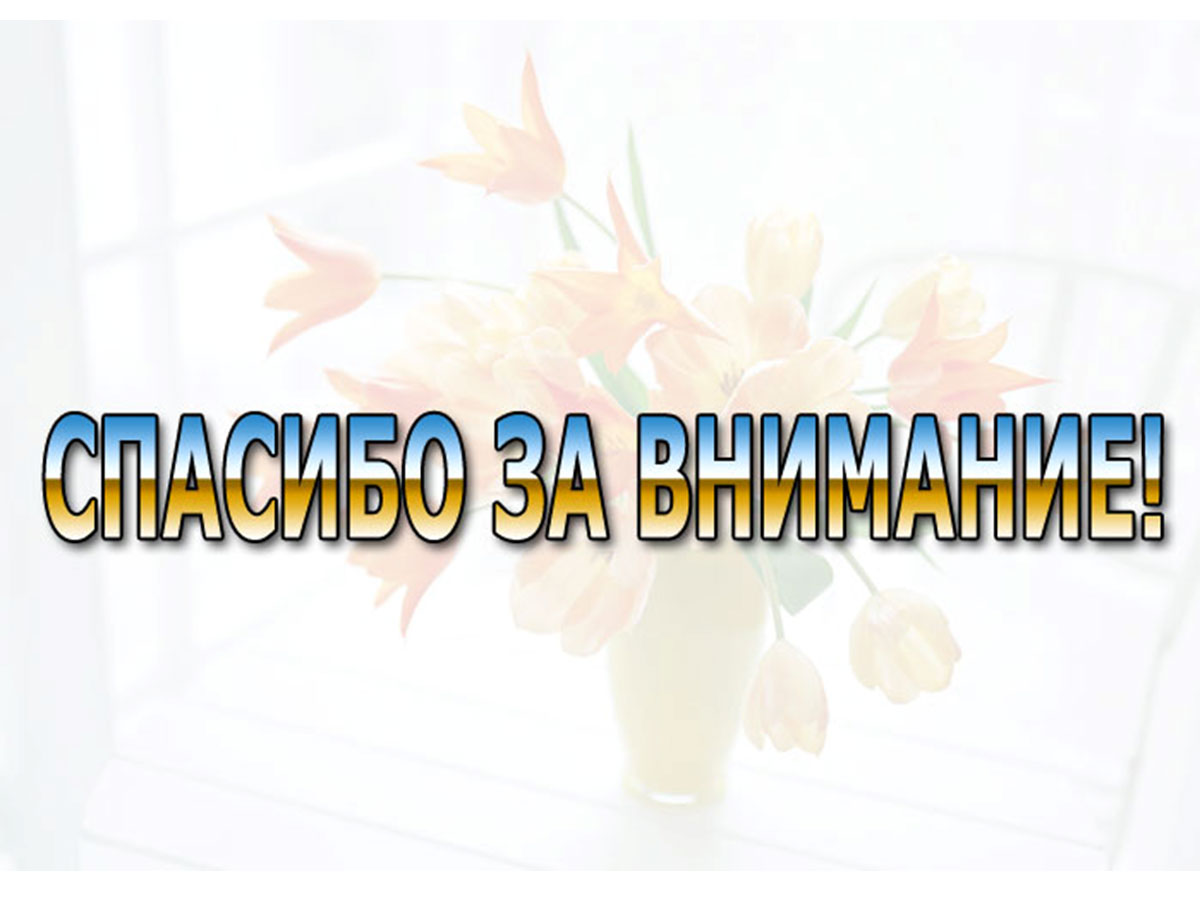 13
22 июля 2012 г.
Текст нижнего колонтитула